Lévy S
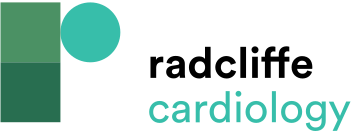 Table 2: The GRADE System – Quality of Evidence and Strength of Recommendation
Citation: Arrhythmia & Electrophysiology Review 2013;2(1):8-15
https://doi.org/10.15420/aer.2013.2.1.8
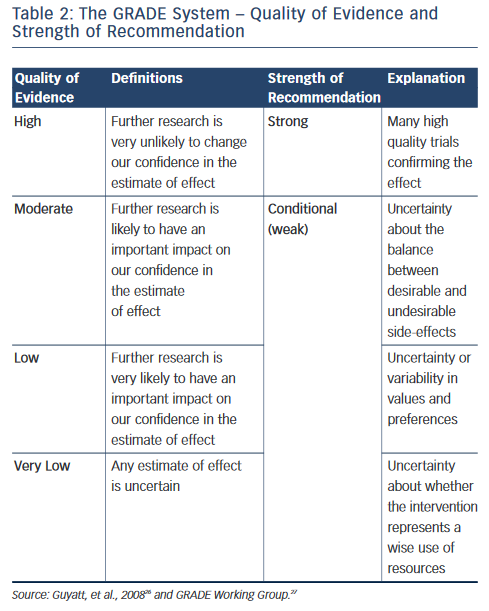